Stirling Engine Micro CHP
Sara Alhasan
Civil & Environmental Engineering

Nam Kang
Mechanical, Automotive, & Materials Engineering
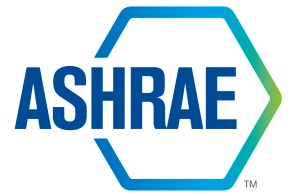 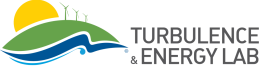 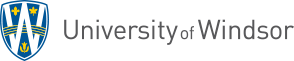 [Speaker Notes: Nam]
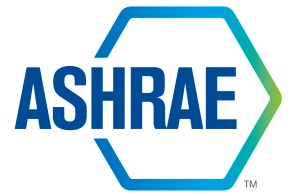 Presentation Overview
Introduction 
Research Objectives and Scope
System Configuration 
Safety Precautions
University of Windsor ASHRAE Project Video
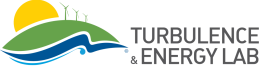 2
[Speaker Notes: Nam]
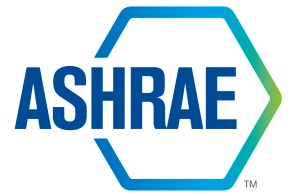 Introduction- History
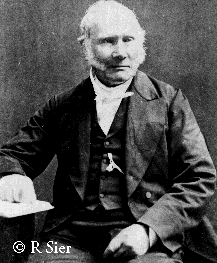 Reverend Dr. Robert Stirling
Patented Heat Economizer (Regenerator) in 1816 and the Stirling Air engine with his brother James Stirling

[1]
Robert Stirling [1]
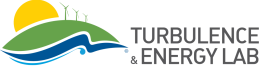 3
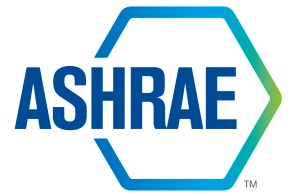 Introduction- Characteristics
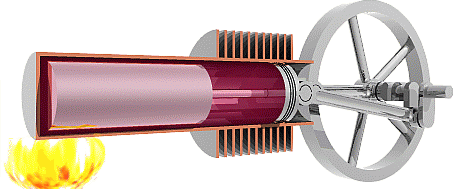 High efficiency
Clean burning and low emission
Various fuel capability
Low noise and vibration
Reliable
Closed cycle containing fixed amount of working fluid with low specific heat

 [2]
Stirling Engine
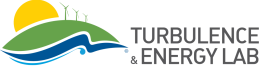 4
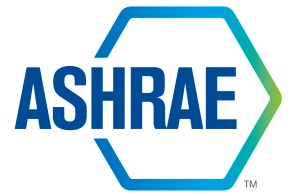 Introduction- So How Does It Work? (P-v, T-s Diagram)
Qin
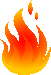 Pressure, P
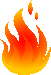 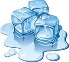 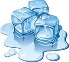 Qin
1
Temperature, T
TH=constant
TH
2
2
1
Qreg
ds
V=constant
V=constant
Qreg
4
2
3
1
4
TL
3
4
3
TL=constant
Qout
Qout
Entropy, S
Volume, V
1-2 Isothermal expansion:	                                                     Heat addition from external source
2-3 Constant volume heat transfer:   	                     Internal heat transfer from the gas to the regenerator 
3-4 Isothermal compression:	                                     Heat rejection to the external sink 
4-1 Constant volume heat transfer:	                                     Internal heat transfer from the regenerator to the gas
 [3]
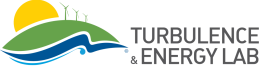 5
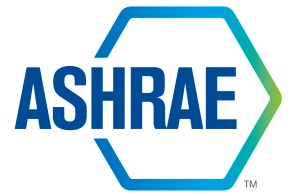 Introduction- micro-CHP
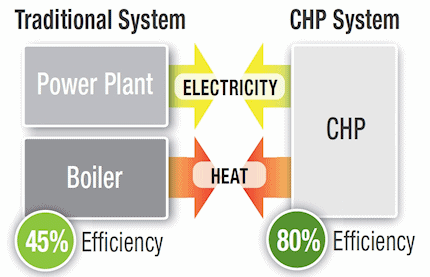 Combined Heat Power
Domestic/residential appliance [7]
Utilizes waste heat for heating [8] 
Combination of power generation and heating increases the efficiency [9]
Environmentally conscience alternative
Cogeneration [10]
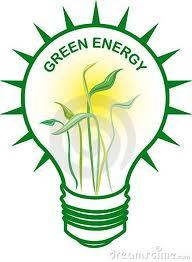 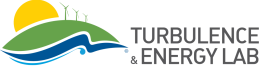 6
Green Energy [11]
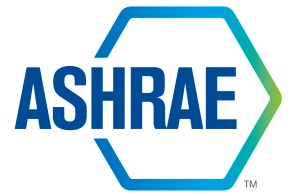 Common Uses of Stirling Engine
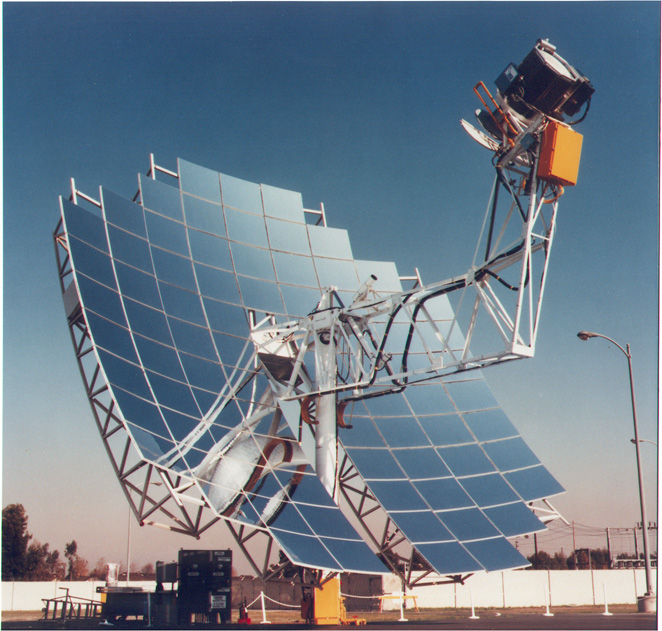 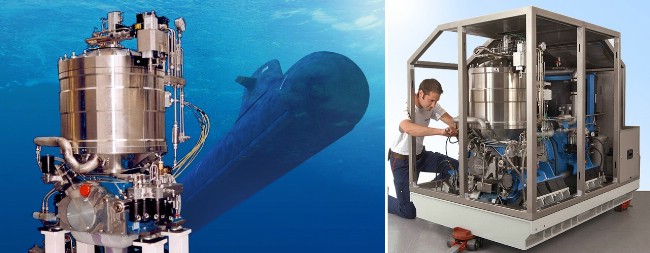 Solar Energy [4]
Marine Engines [4]
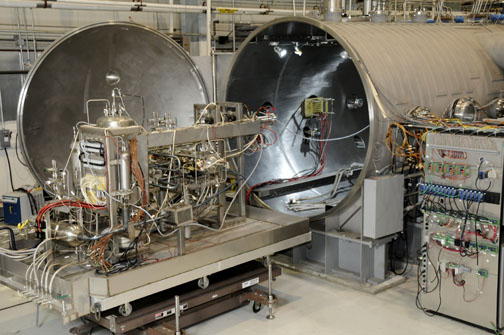 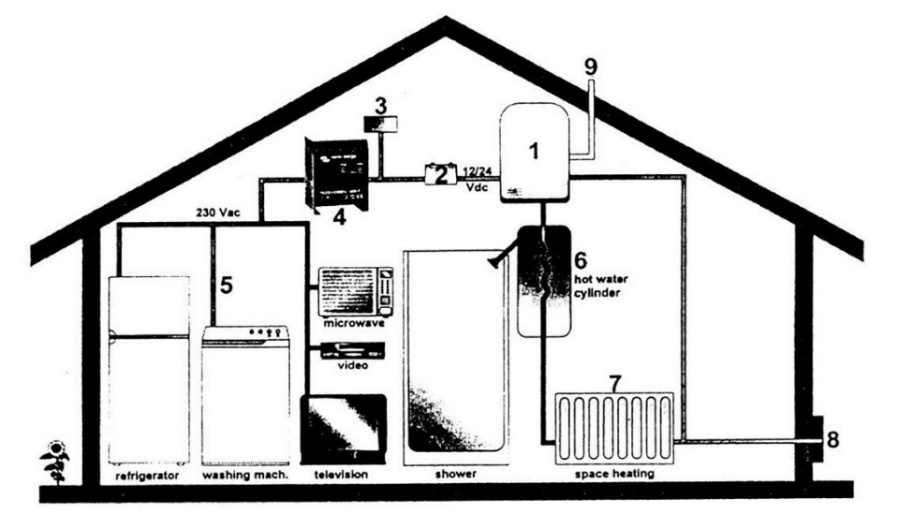 Nuclear Reactor [4]
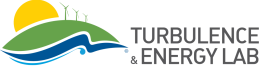 7
Domestic Use [4]
[Speaker Notes: Sara]
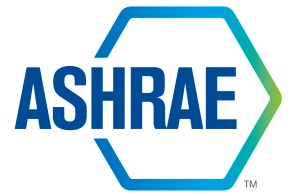 System Configuration
Air
Fuel
1
2
2
11
Exhaust Heat-Exchanger
Burner
7
1
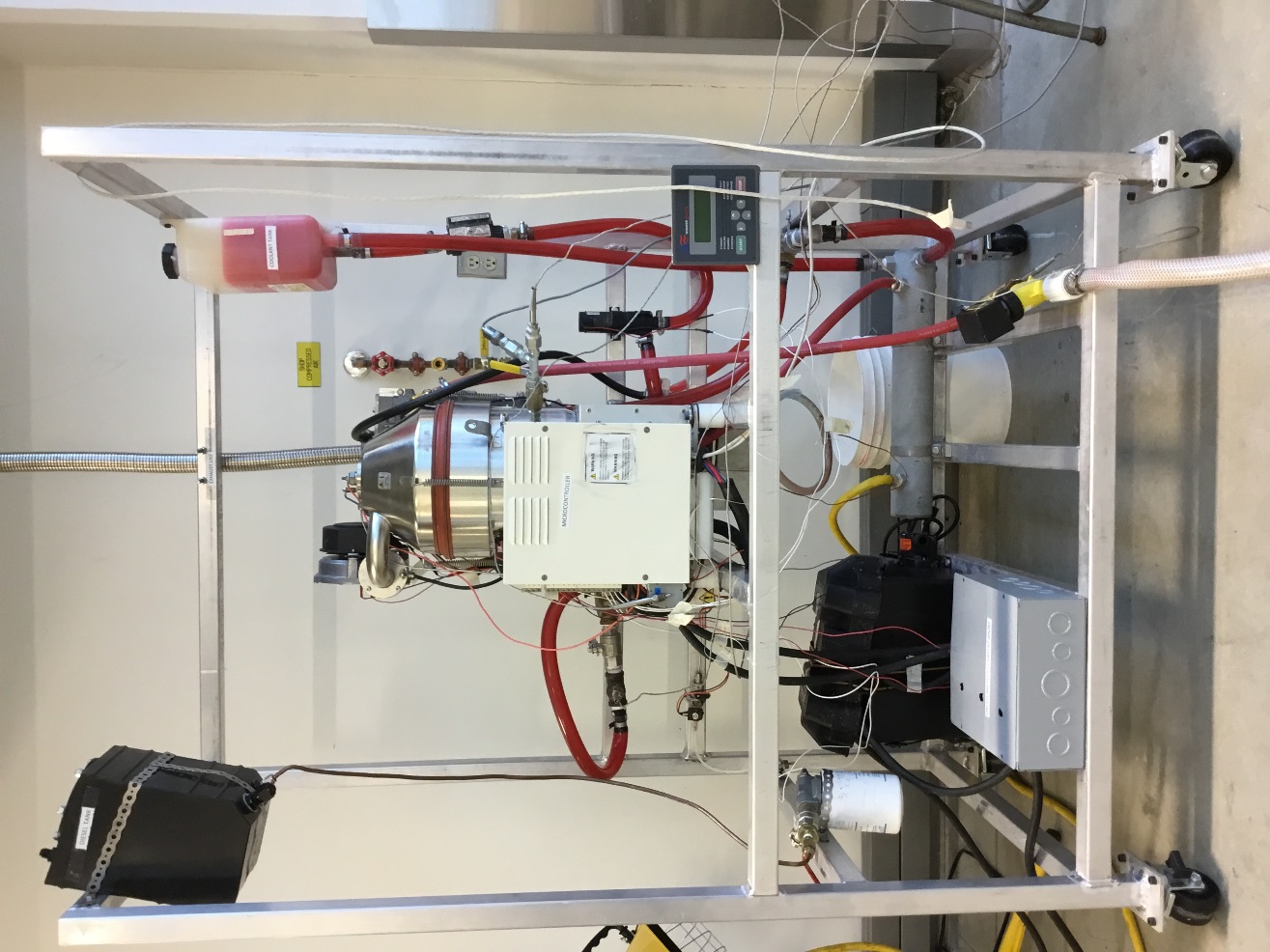 Water Outlet
Thermal Energy
3
3
8
4
4
Coolant
Heat-Exchanger
Stirling Engine
5
5
9
Water Inlet
11
Mechanical Energy
8
6
6
10
Alternator
10
Fig.17 Stirling Engine CHP
Electrical Energy
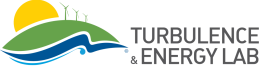 8
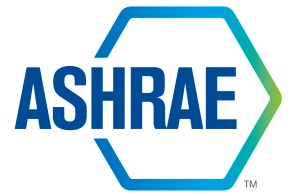 Design Project Objectives
To design and construct a lab scale natural gas burner powered Stirling engine micro-CHP for combines power generation and heating
The natural gas burner will provide the heat source to run the engine for producing electrical/ mechanical power
The waste heat is captured for space and water heating
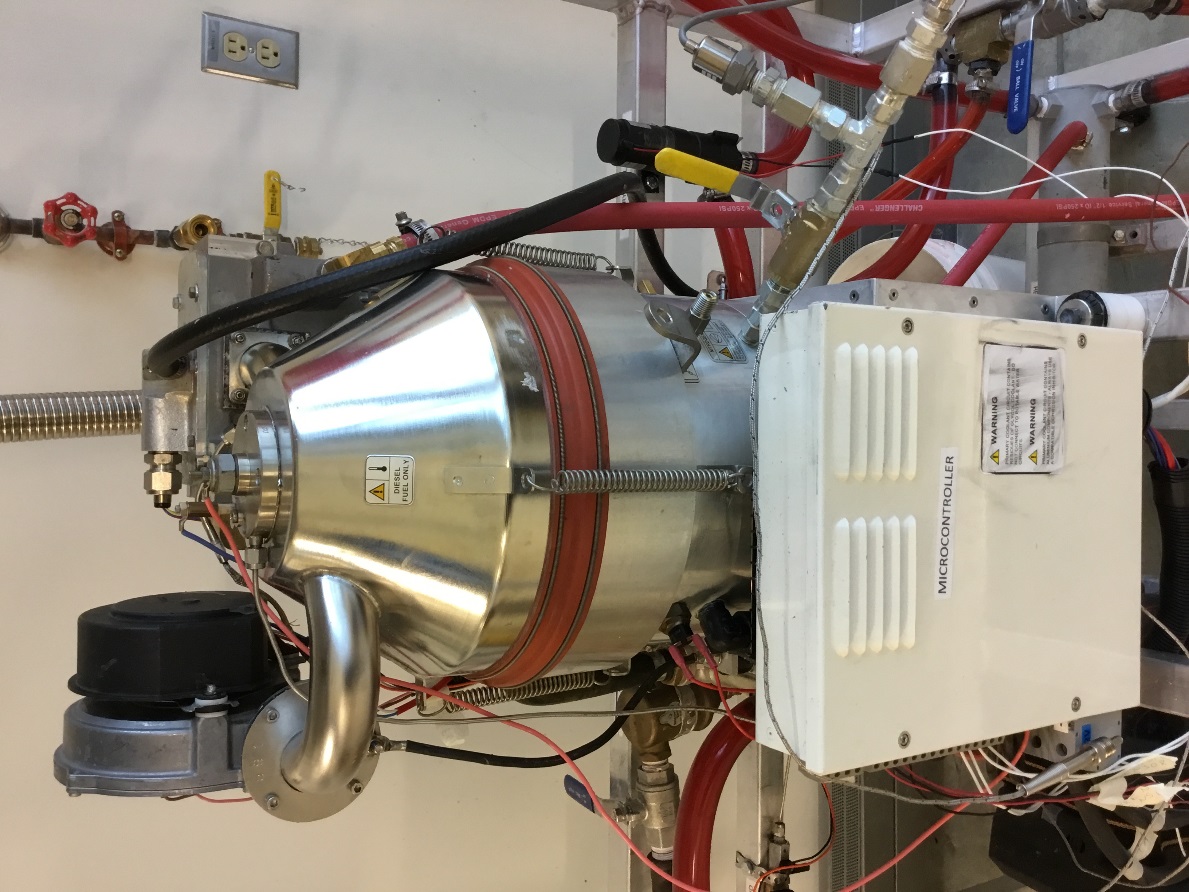 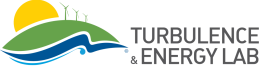 9
Stirling Engine CHP
[Speaker Notes: Sara]
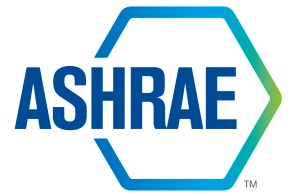 Safety Precautions
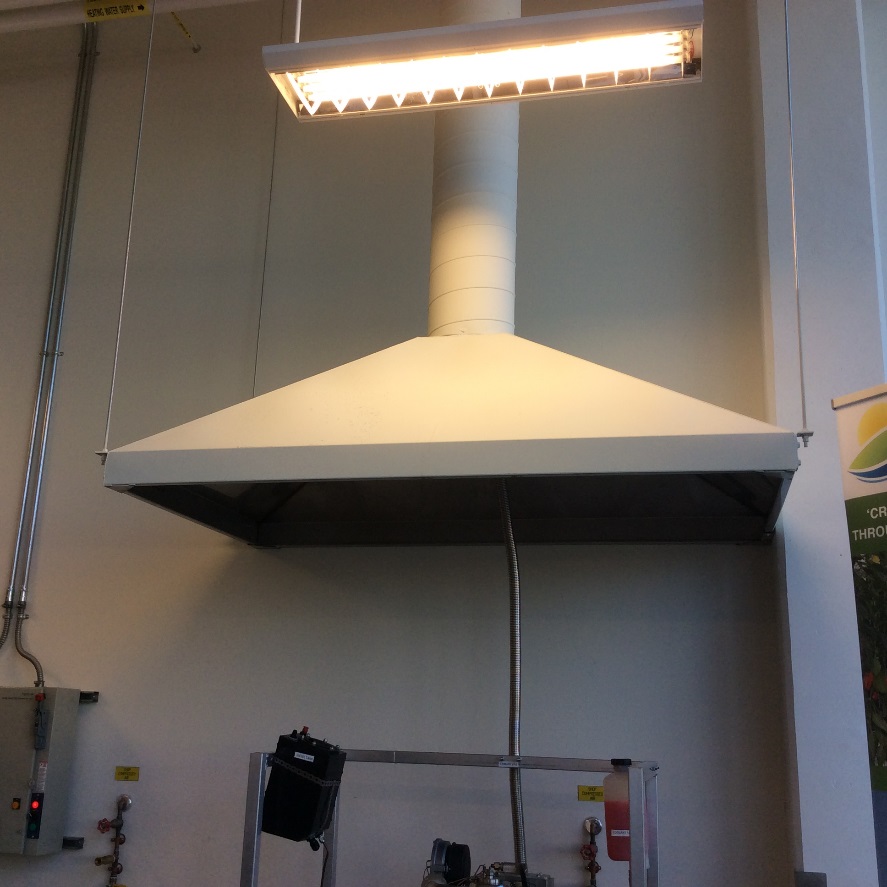 WhisperGen Safety Precaution Manual 
Warning signs on the WhisperGen –high pressure nitrogen (up to 35 bar), hot surface, and flame sensors
Exhaust gases must be vented outside closed areas- Ventilation System 
High temperature resistance material for sealants 
Attention to any leaks
Ventilation System
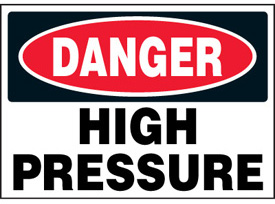 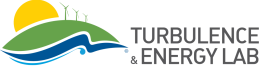 10
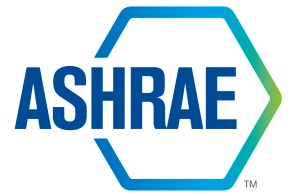 University of Windsor: ASHRAE Project Video
https://www.youtube.com/watch?v=m785Gwf6Ops
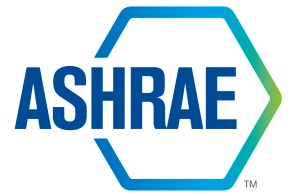 Acknowledgements
ASHRAE
Turbulence & Energy Laboratory 
Dr. David Ting
Dr. Graham Reader
Prashant Pradip
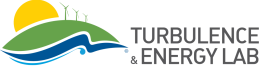 [Speaker Notes: Sara]
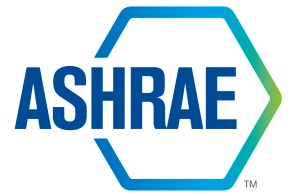 Thank you!
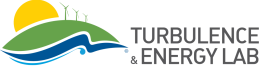 [Speaker Notes: Sara]
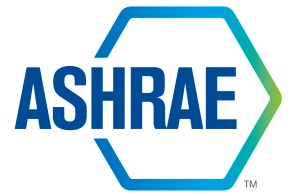 References:
[1] “Robert Stirling,” [Online] Available: https://en.wikipedia.org/wiki/Robert_Stirling [Access date: Sept, 2015]
[2] I. Oelrich and F. Riddell. “Evaluation of potential military application of stirling engines,” Institue for defense analyses., Alexandria, VA, Tech, Rep. ADA201000, Jul. 1988 [Access date: Sept, 2015]
[3] Çengel, Yunus A, and Michael A. Boles. ”Thermodynamics: An Engineering Approach,” Boston: McGraw-Hill, 2001. P.P 502-506.
[4] “Application of Stirling Engine,” [Online] Avaiable: https://en.wikipedia.org/wiki/Applications_of_the_Stirling_engine [Access date: Sept, 2015]
[5] G. Ikram and S. McGlaun. “MSI Striling Engine heatsink,” [Online]. Available:http://www.dailytech.com/MSI+Showcases+Stirling+Engine+Heatsink/article10918.htm, Feb. 2008 [Access date: Jan, 2016]
[6] D. Phillips, “Why Aviation needs the Stirling engine,”[Online] Available:http://www.airsport-corp.com/fourpartstirling.html, 1994 [Access date: Dec, 2015]
[7] Manning, M et al. “Integration and monitoring of microCHP systems in residential application at the Canadian Centre for Housing Technology,” Canadian Centre for Housing Technology., Ottawa, ON, [Online.] Available: http://www.ccht-cctr.gc.ca/eng/projects/chp_stirling.html., Apr. 2008 [Access date: Nov, 2015]
[8] N. Farra. “Efficiency and Emissions Study of a Residential Micro–cogeneration System Based on a Stirling Engine and Fuelled by Diesel and Ethano,l”. M.S. thesis, Dept. Mech. Eng., Toronto Univ., Toronto, ON, 2010.
14
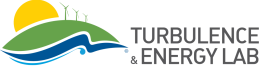 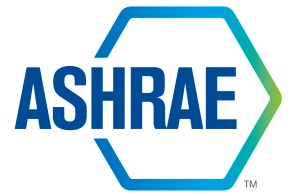 References:
[9] Entchev, E et al., “Micro generation technology assessment at the Canadian Centre for Housing Technology,” Canadian Centre for Housing Technology., Ottawa, ON, Energy and Buildings, [Online.] Available: http://www.ccht-cctr.gc.ca/eng/projects/chp_stirling.html., Sept. 2004. [Access date: Oct, 2015]
[10] M. Khan, “EFFICIENCY AND EMISSIONS STUDY OF A RESIDENTIAL MICROCOGENERATION SYSTEM BASED ON A MODIFIED STIRLING ENGINE AND FUELLED BY A WOOD DERIVED FAST PYROLYSIS LIQUID-ETHANOL BLEND,” M.S. thesis, Dept. Mech. Eng., Toronto Univ., Toronto, ON,  2012.
[11] Bell, M et al., “Development of Micro Combined Heat and Power Technology Assessment Capability at the Canadian Centre for Housing Technology,” Canadian Centre for Housing Technology., Ottawa, ON, [Online.] Available: http://www.ccht-cctr.gc.ca/eng/projects/chp_stirling.html., Dec. 2003 [Access date: Oct, 2015]
15
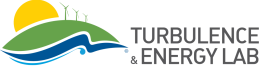